Science in School  Numero 40: Estate 2017  www.scienceinschool.org
Il gioco dell’ R0
Materiale aggiuntivo per l’articolo:
Kucharski A et al. (2017) Disease dynamics: understanding the spread of diseases. Science in School 40: 52–56. www.scienceinschool.org/2017/issue40/diseasedynamics
[Speaker Notes: Summary from VC2: results from trial survey; cholera; spatial spread model]
Science in School  Numero 40: Estate 2017  www.scienceinschool.org
?
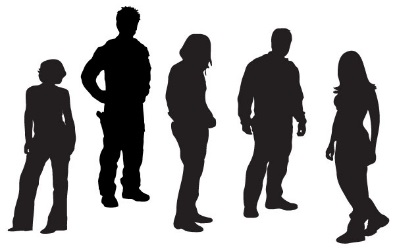 Il tasso di Riproduzione (R0)
• Morbillo 
• Rabbia 		
• Influenza 				
• Varicella 
• Ebola (Africa occidentale)
Materiale aggiuntivo per l’articolo:
Kucharski A et al. (2017) Disease dynamics: understanding the spread of diseases. Science in School 40: 52–56. www.scienceinschool.org/2017/issue40/diseasedynamics
Science in School  Numero 40: Estate 2017  www.scienceinschool.org
?
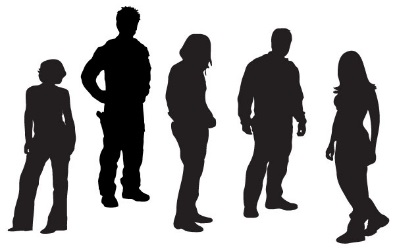 Il tasso di Riproduzione (R0)
• Rabbia 				0
• Influenza				1–2
• Ebola (Africa occidentale) 	1–2
• Varicella 				10
• Morbillo 				16–18
Materiale aggiuntivo per l’articolo:
Kucharski A et al. (2017) Disease dynamics: understanding the spread of diseases. Science in School 40: 52–56. www.scienceinschool.org/2017/issue40/diseasedynamics